Essential Question:
How does unequal heating and the Earth’s rotation affect wind patterns?
Standards:
S6E4a. Demonstrate that land and water absorb and lose heat at different rates and explain the resulting effects on weather patterns.
S6E4b. Relate unequal heating of land and water   surfaces to form large global wind systems…
 S6E2c. Relate the tilt of the earth to the distribution of  sunlight throughout the year and its effect on climate.
[Speaker Notes: Instructional Approach(s): The teacher should introduce the essential question and the standards that align to the essential question]
Activating Strategy:
Watch one of the videos below then discuss with a partner what causes wind.
https://www.youtube.com/watch?v=6E9q0BFX_-I
https://www.youtube.com/watch?v=QO9_lP6rbrk
[Speaker Notes: Instructional Approach(s): The teacher should show the video and have students get with a partner to discuss the causes of wind. Partners can be determined by the students or the teacher can provide more specific directions such as turn to the person directly in front/behind you or to the right/left of you, etc. It may be necessary to have a group of three if you have an uneven number of students. Do not allow more than 30 seconds to 1 minute of discussion time. The teacher should be walking around listening and redirecting discussions as needed. The teacher can briefly discuss student responses.]
In previous lessons, you learned that the uneven heating of Earth’s surface by the Sun causes some areas to be warmer than others.
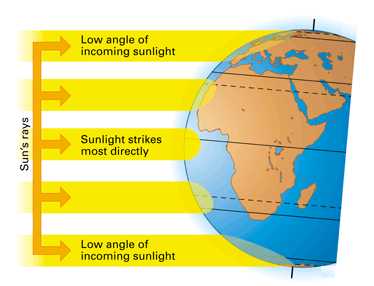 http://www.atmosedu.com/meteor/Animations/43_Angle%20of%20Sun/43.html
[Speaker Notes: Instructional Approach(s): The teacher should present the information on the slide. Use the animation to illustrate the unequal heating of the earth’s surface.]
The Earth is tilted on it’s axis as it revolves around the sun causing the sun to hit the earth at different angles.
[Speaker Notes: Instructional Approach(s): The teacher should present the information on the slide.]
This uneven heating of land forms wind systems.
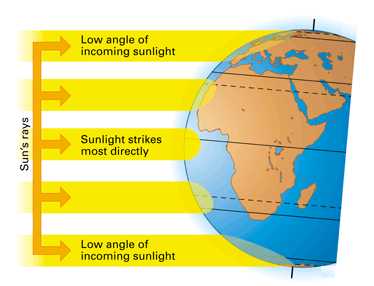 [Speaker Notes: Instructional Approach(s): The teacher should present the information on the slide.]
Wind is caused by differences in air pressure. Areas of high pressure move to areas of low pressure.
Air pressure is related to density. Let’s review density.
[Speaker Notes: Instructional Approach(s): The teacher should present the information on the slide while the students record the important information on their notes.]
Which one has greater density? Greater pressure?
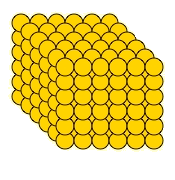 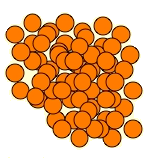 Greater Density
Greater Pressure
Lower Density
Lower Pressure
[Speaker Notes: Instructional Approach(s): The teacher should use the slide to review density.]
We will consider Density and Pressure to be the same.
What about temperature? What did you learn about temperature and density?
[Speaker Notes: Instructional Approach(s): The teacher should pose the question to the class and ask for student responses. Remind students that higher temperature means lower density and vice versa.]
Look at the images below. Identify which image has: Higher Temperature, Higher Density, Higher Pressure.
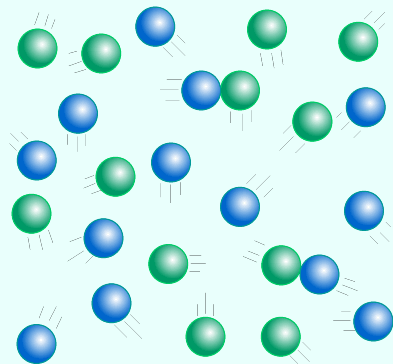 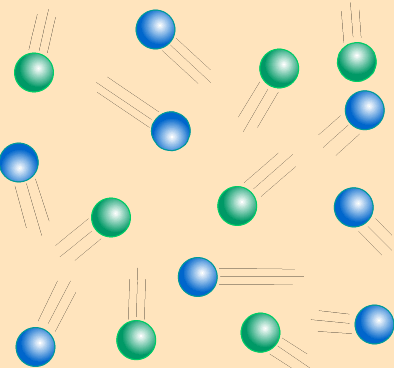 Higher Temperature
Lower Temperature
Higher Density
Lower Density
Higher Pressure
Lower Pressure
[Speaker Notes: Instructional Approach(s): The teacher should use the slide to review the relationship between temperature, density, and pressure.]
Temperature, Density and Pressure
Temperatureincreases
Densityincreases,
Pressure increases
Density decreases,
Pressure decreases
Temperature decreases
[Speaker Notes: Instructional Approach(s): The teacher should present the information on the slide while the students record the important information on their notes.]
Let’s apply these concepts back to wind.
Wind is caused by differences in air pressure. Areas of high pressure move to areas of low pressure.
[Speaker Notes: Instructional Approach(s): The teacher should present the information on the slide.]
In which direction would the wind move below.
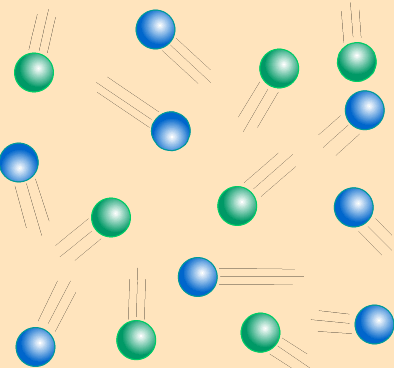 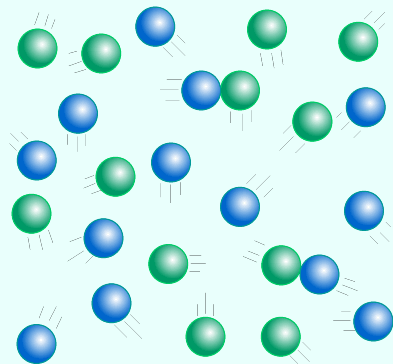 Higher Temperature
Lower Temperature
Higher Density
Lower Density
Higher Pressure
Lower Pressure
[Speaker Notes: Instructional Approach(s): The teacher should pose the question to the class. The teacher can call on specific students, ask for volunteers, or ask students to discuss it with an elbow partner and then discuss with the class.]
Why?
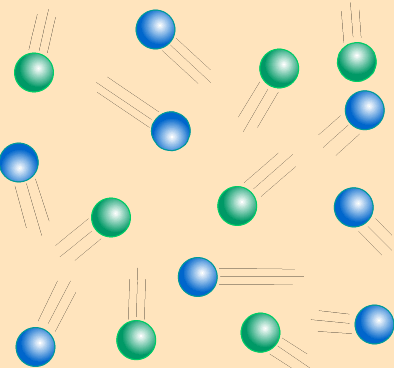 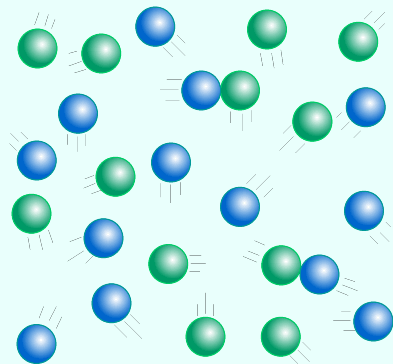 Higher Temperature
Lower Temperature
Higher Density
Lower Density
Higher Pressure
Lower Pressure
[Speaker Notes: Instructional Approach(s): The teacher should present the information on the slide. The particles are more crowded in the lower temperature (colder) area and want to spread out]
Think of it this way…matter naturally wants to move from where it is crowded to where it is less crowded. This concept is true for all of science.
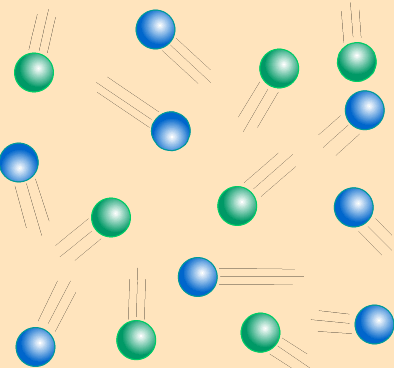 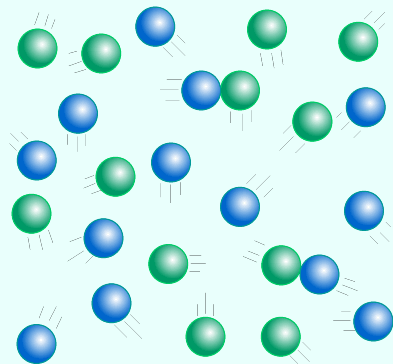 Lower Temperature
Higher Temperature
Higher Density
Lower Density
Higher Pressure
Lower Pressure
[Speaker Notes: Instructional Approach(s): The teacher should present the information on the slide. Ask the students why the word naturally is underlined. If given the choice, matter will move from high pressure, high density to low pressure, low density. However, there are times when matter is forced to stay the same or move in the opposite direction. They will learn this concept in 7th grade science in cells.]
Particles naturally want to move from where they are more crowded to where they are less crowded.
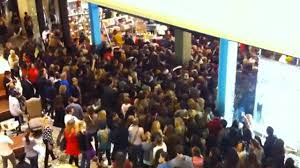 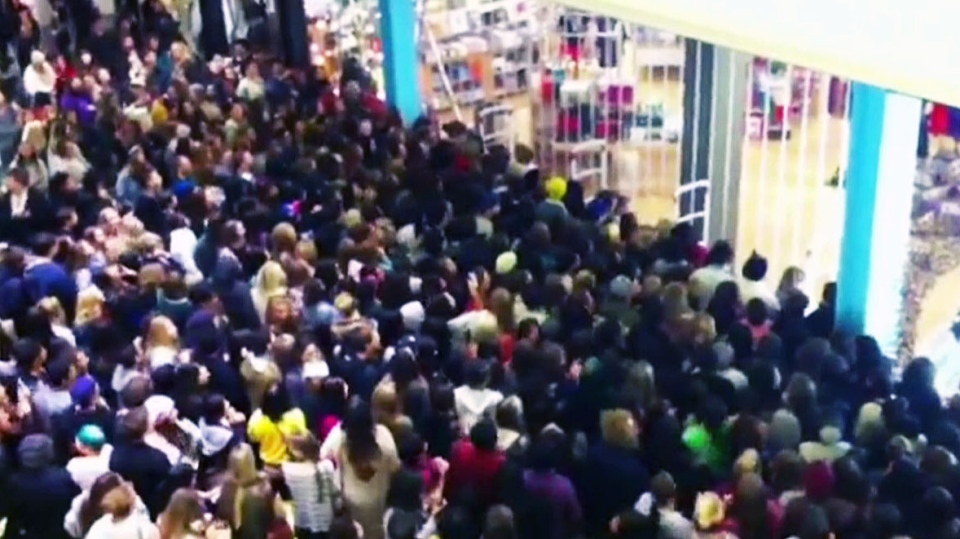 15
[Speaker Notes: Instructional Approach(s): The teacher should use the slide to reinforce the movement of particles.]
Which areas of the earth have air that is low pressure (low density)? Why? What about high pressure (high density)?
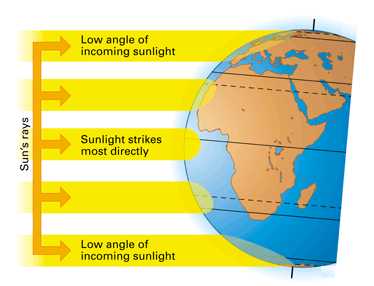 [Speaker Notes: Instructional Approach(s): The teacher should discuss the question with the class. Students should record the answers on their notes.]
Distributed Summarizing:
Turn to a seat partner and describe how wind moves. Together discuss the following question: What makes wind travel at faster speeds?
[Speaker Notes: Instructional Approach(s): Have students turn to a partner and discuss the question on the slide. Partners can be determined by the students or the teacher can provide more specific directions such as turn to the person directly in front/behind you or to the right/left of you, etc. It may be necessary to have a group of three if you have an uneven number of students. Do not allow more than 30 seconds to 1 minute of discussion time. The teacher should be walking around listening and redirecting discussions as needed. The teacher can briefly discuss student responses. Answer: The greater the difference in density (pressure) between areas, the faster the wind will blow.]
Differences in density and pressure cause wind and air movement. The movement of air occurs in convection currents.
Convection currents are simply the transfer of heat by the circulation or movement of the heated parts of a liquid or gas.
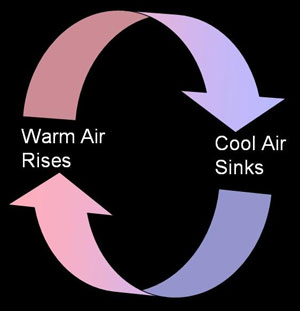 [Speaker Notes: Instructional Approach(s): The teacher should present the information on the slide while the students record the important information on their notes.]
Everyday Examples of Convection Currents
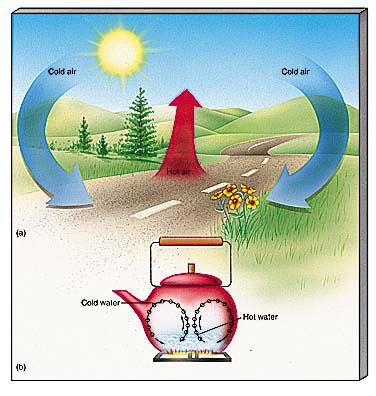 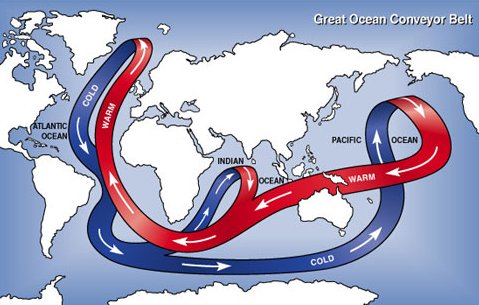 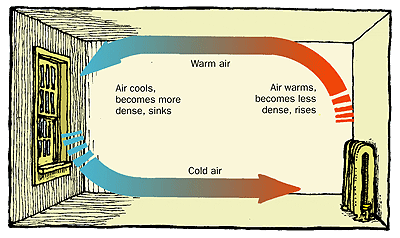 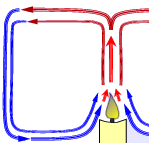 http://www.healthyheating.com/Definitions/heat-transfer-convection.htm#.VD7SIfmjOSo
[Speaker Notes: Instructional Approach(s): The teacher should use the images and link on the slide to illustrate examples of convection currents. Remind students that in the water cycle, warm air rises, cools and condenses.]
Large Convection Currents are formed because of the temperature differences between the equator and the poles. This produces global wind systems.
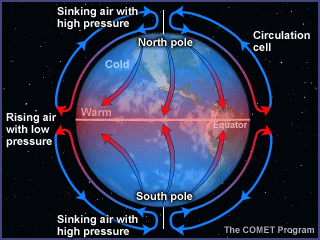 [Speaker Notes: Instructional Approach(s): The teacher should present the information on the slide while the students record the important information on their notes.]
The sinking of cold, dense air and the rising of warm, less dense air do not explain everything about wind.What other factor have we discussed previously that affects the direction of winds on the earth’s surface?
[Speaker Notes: Instructional Approach(s): The teacher should present the information on the slide and pose the question to the class.]
Surface winds and surface currents are affected by the rotation of the Earth (the Coriolis Effect)

Because Earth rotates toward the east, winds appear to curve to the right in the northern hemisphere and to the left in the southern hemisphere
[Speaker Notes: Instructional Approach(s): The teacher should present the information on the slide while the students record the important information on their notes.]
The effect of the earth’s rotation (Coriolis Effect) on Winds
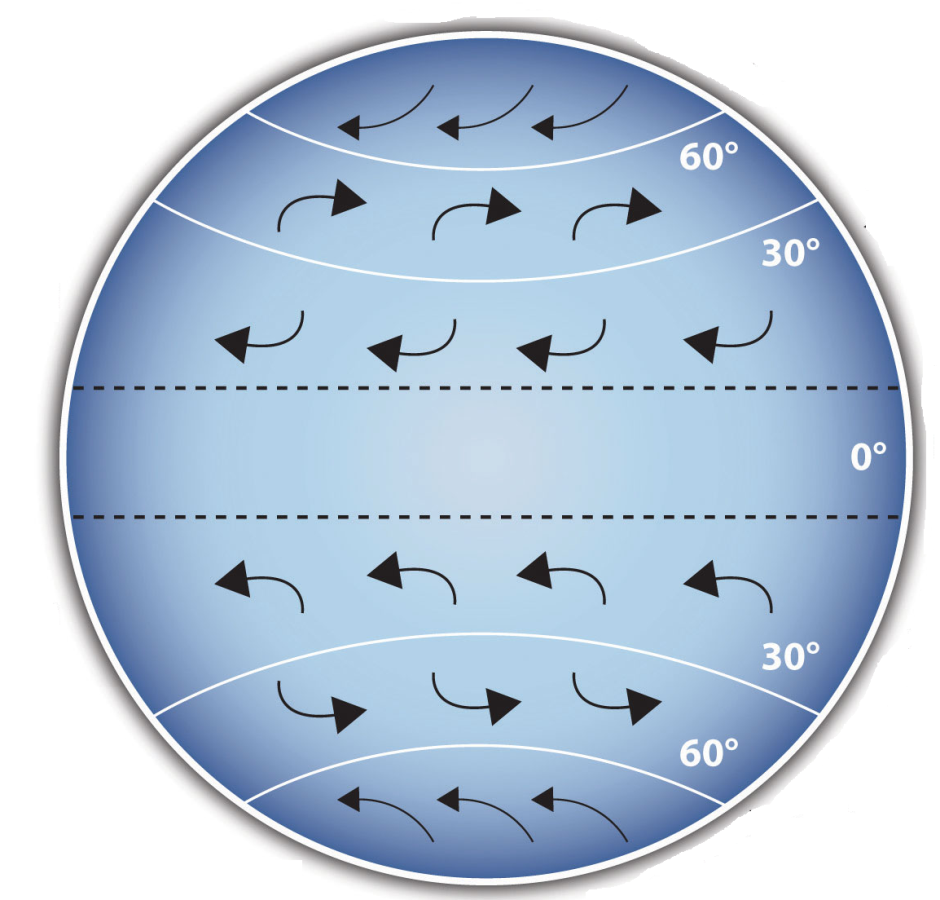 http://www.classzone.com/books/earth_science/terc/content/visualizations/es1904/es1904page01.cfm?chapter_no=visualization
http://www.classzone.com/books/earth_science/terc/content/visualizations/es1905/es1905page01.cfm?chapter_no=visualization
[Speaker Notes: Instructional Approach(s): The teacher should present the information on the slide to illustrate the Coriolis Effect.]
The flow of air caused by unequal heating of the Earth’s surface and the rotation of the Earth (Coriolis Effect) creates distinct wind patterns on Earth’s surface.
These wind systems not only influence the weather, they also determine when and where ships and planes travel most efficiently.
[Speaker Notes: Instructional Approach(s): The teacher should present the information on the slide while the students record the important information on their notes.]
Below is a diagram showing the global wind patterns that distribute heat and moisture around the globe.
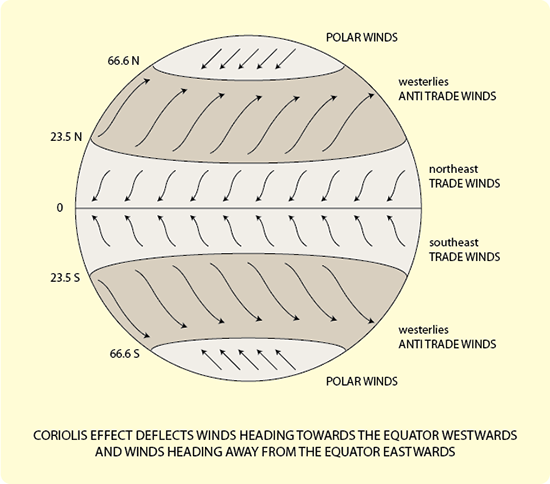 [Speaker Notes: Instructional Approach(s): The teacher should present the information on the slide. The students should draw arrows indicating the direction of wind on their own diagram in their notes.]
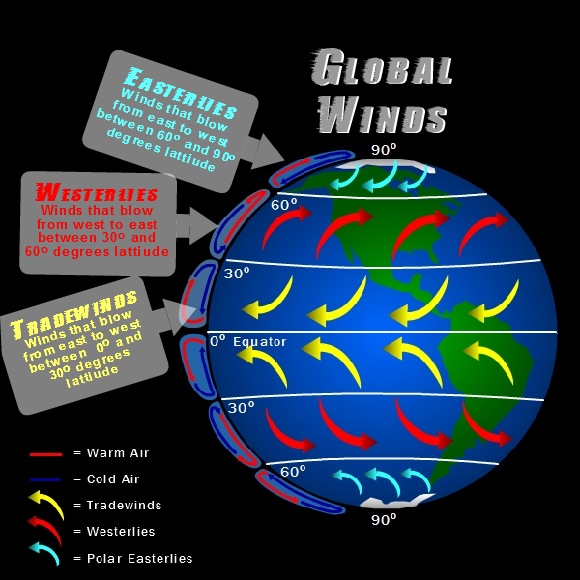 [Speaker Notes: Instructional Approach(s): The teacher should use the image on the diagram to illustrate the direction of winds.]
Distributed Summarizing:
Turn to a seat partner and describe the factors that influence global wind patterns.
[Speaker Notes: Instructional Approach(s): Have students turn to a partner and discuss the question on the slide. Partners can be determined by the students or the teacher can provide more specific directions such as turn to the person directly in front/behind you or to the right/left of you, etc. It may be necessary to have a group of three if you have an uneven number of students. Do not allow more than 30 seconds to 1 minute of discussion time. The teacher should be walking around listening and redirecting discussions as needed. The teacher can briefly discuss student responses.]
Global wind systems determine the major weather patterns for the entire planet.
Smaller wind systems affect local weather. Two such wind systems are sea breezes and land breezes.
[Speaker Notes: Instructional Approach(s): The teacher should present the information on the slide while the students record the important information on their notes.]
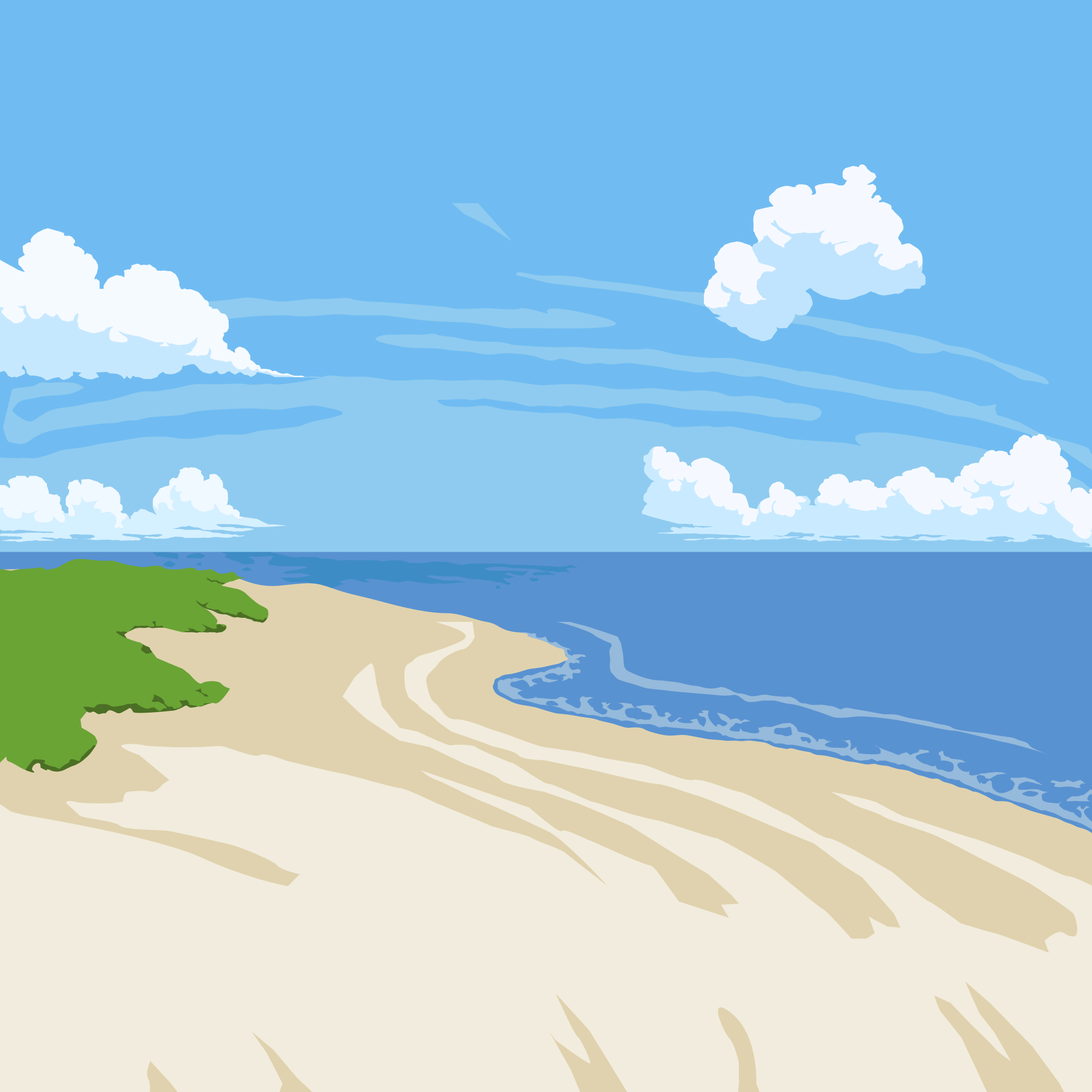 High 
Pressure
65°F
85°F
Low Pressure
Look at the temperatures of the land and the sea in this diagram. Which direction would the wind blow? Why?
[Speaker Notes: Instructional Approach(s): The teacher should present the information on the slide. The teacher can call on students to respond or ask for student responses. When ready, click the mouse to reveal the answers.]
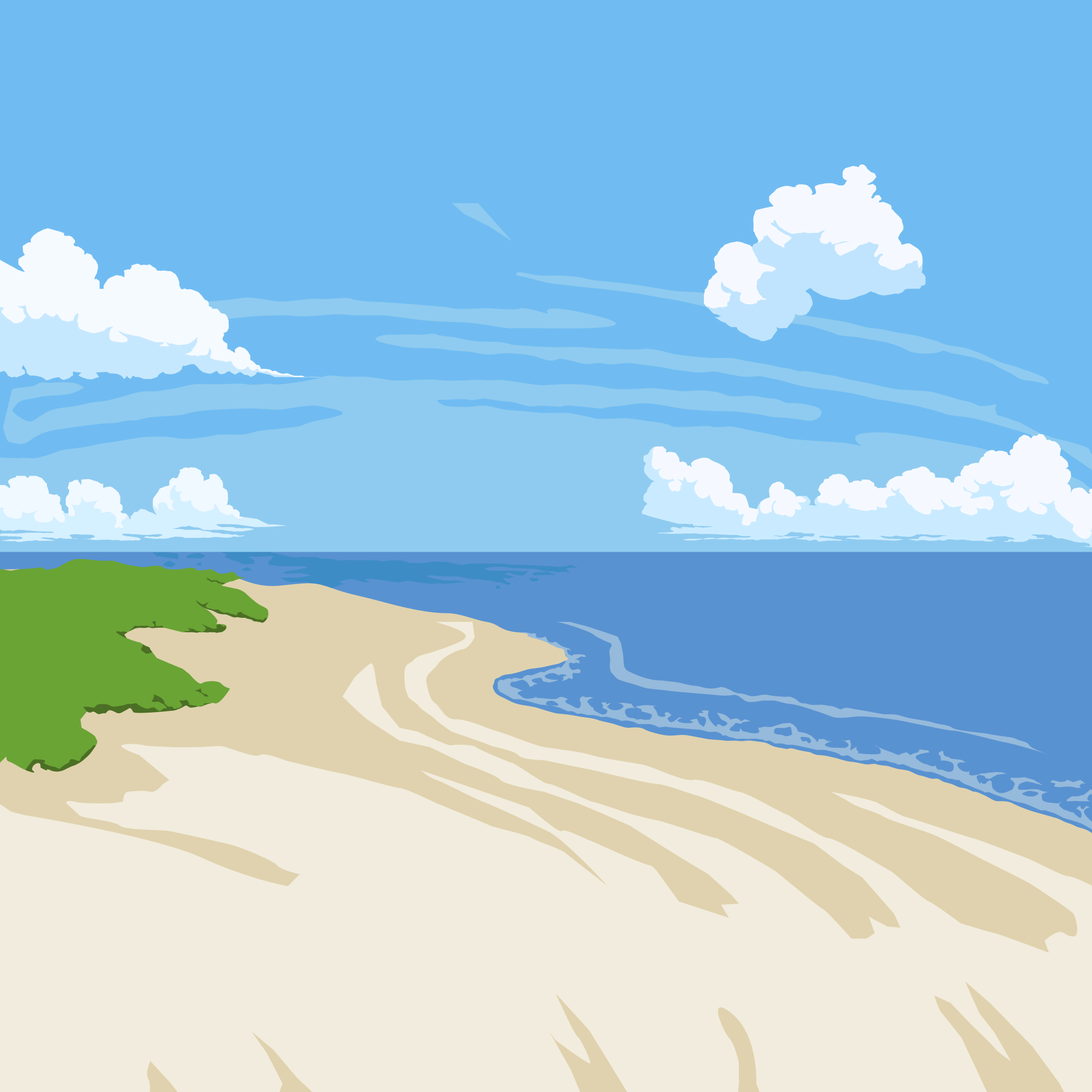 High 
Pressure
65°F
85°F
Low Pressure
A sea breeze occurs when wind is moving from the sea towards land.
[Speaker Notes: Instructional Approach(s): The teacher should present the information on the slide.]
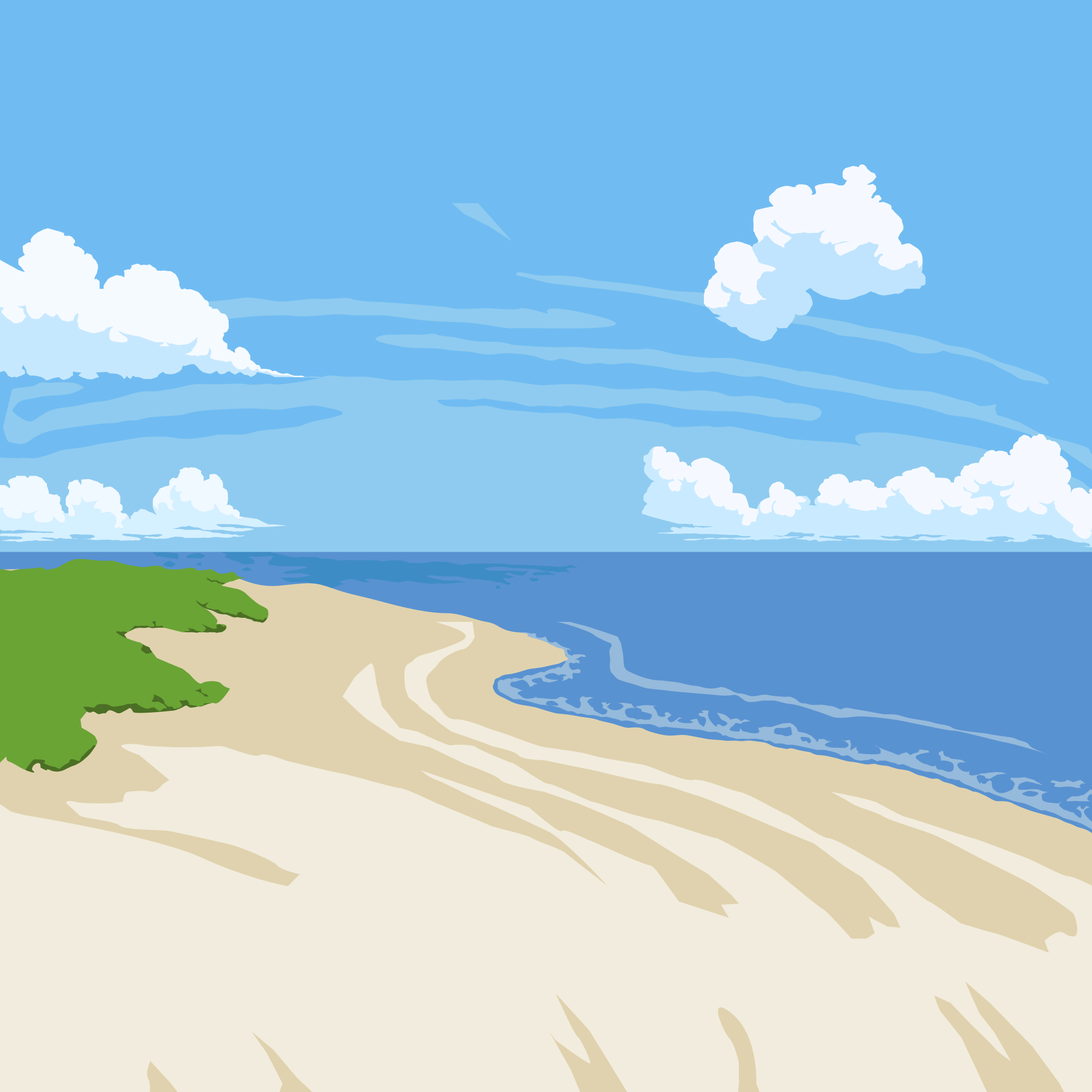 Land heats up and cools down faster than water. How does this affect wind?
[Speaker Notes: Instructional Approach(s): The teacher should present the information on the slide.]
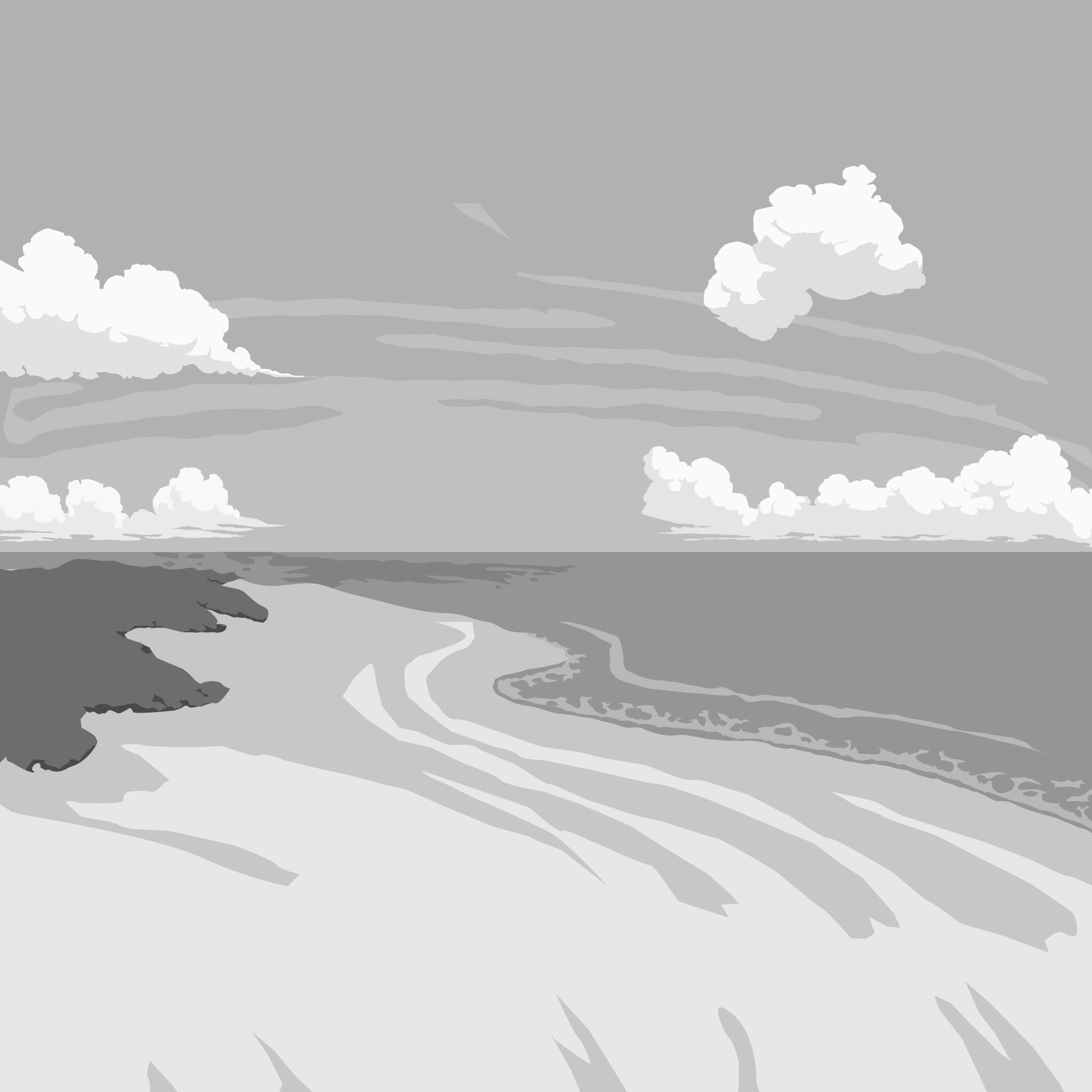 Low 
Pressure
65°F
55°F
High Pressure
At night when the earth’s surface is no longer being heated by the sun, the land cools much more rapidly than ocean water. What happens to the wind?
[Speaker Notes: Instructional Approach(s): The teacher should present the information on the slide. The teacher can call on students to respond or ask for student responses. When ready, click the mouse to reveal the answers.]
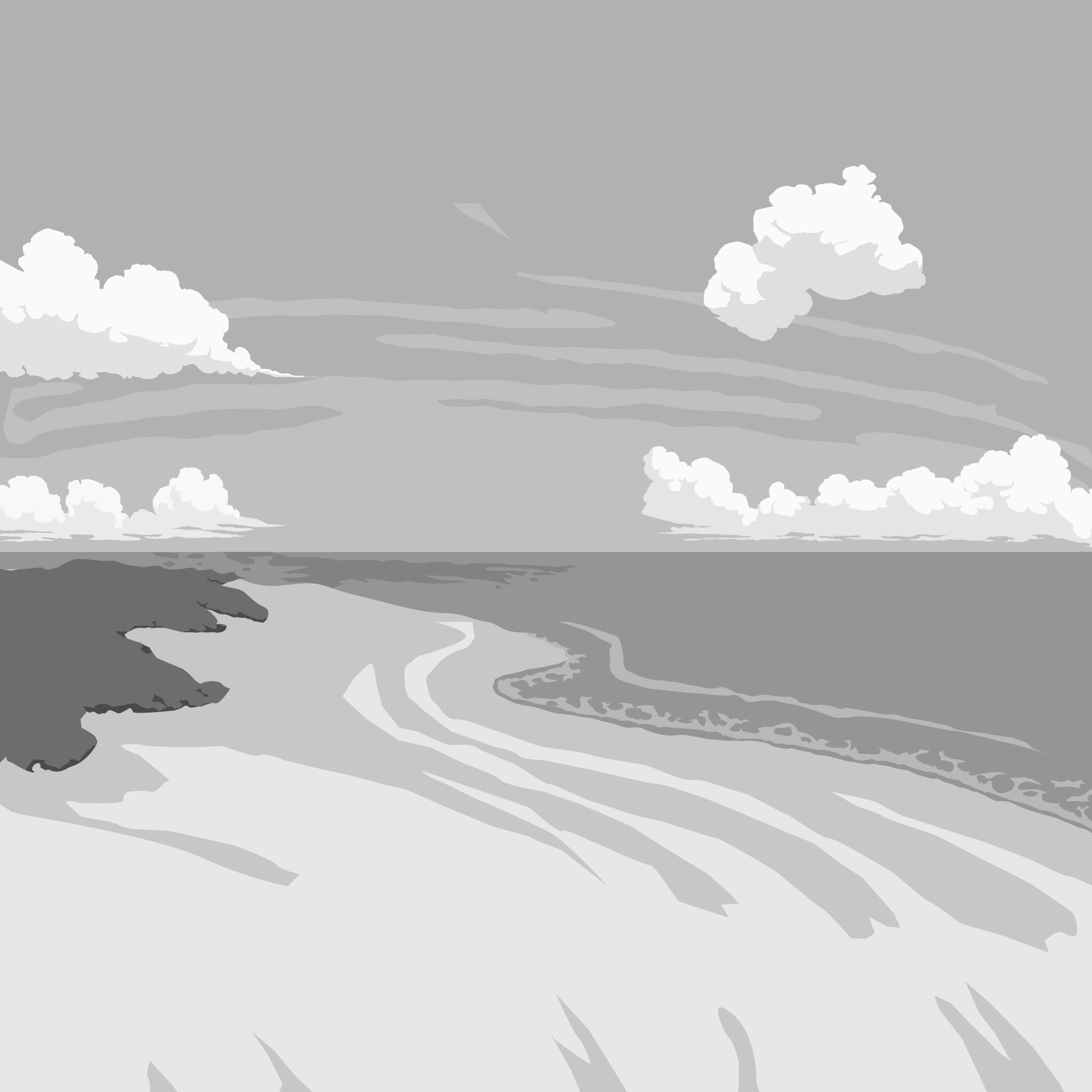 Low 
Pressure
65°F
55°F
High Pressure
A land breeze occurs when wind is moving from the land to the sea.
[Speaker Notes: Instructional Approach(s): The teacher should present the information on the slide.]
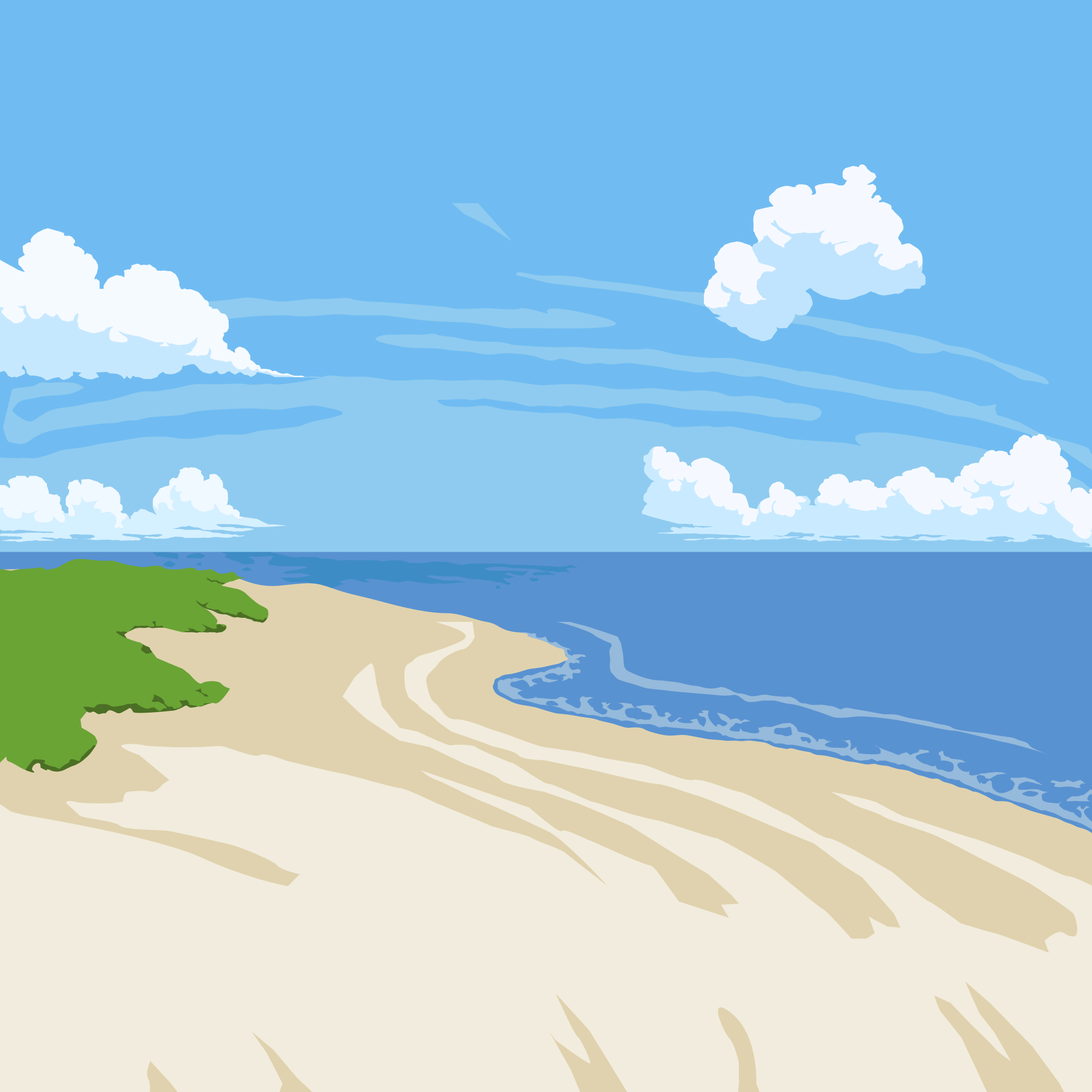 How do sea breezes and land breezes affect local weather?
http://www.nc-climate.ncsu.edu/edu/k12/.breezes
[Speaker Notes: Instructional Approach(s): The teacher should present the information on the slide.]
Sea Breeze and Land Breeze
https://www.youtube.com/watch?v=ZQV72Yzmjyc
http://www.classzone.com/books/earth_science/terc/content/visualizations/es1903/es1903page01.cfm?chapter_no=visualization
[Speaker Notes: Instructional Approach(s): The teacher should use the links to illustrate sea and land breezes]
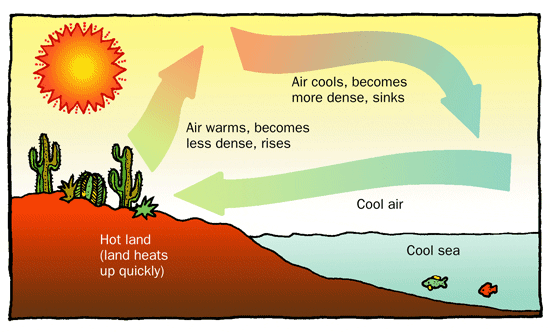 Sea 
Breeze
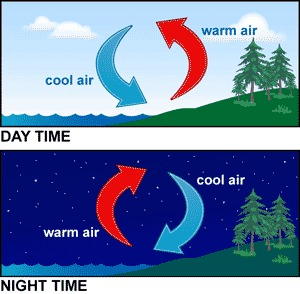 Land 
Breeze
[Speaker Notes: Instructional Approach(s): The teacher should use the images to illustrate sea and land breezes]
Identify which diagram illustrates a Sea Breeze and a Land Breeze. Explain why. Include high and low air pressure in your explanation.
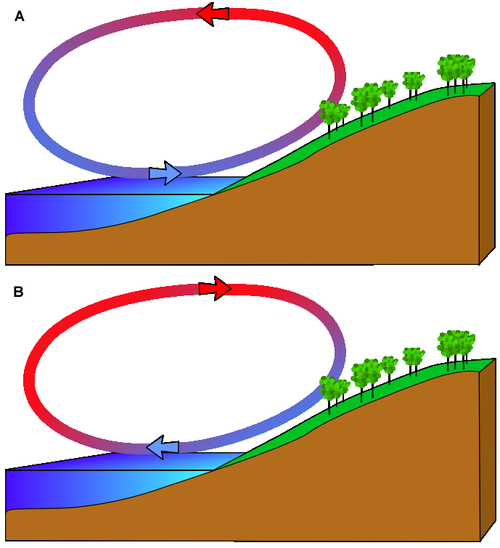 [Speaker Notes: Instructional Approach(s): The teacher can have students answer the questions individually or with a partner.]
Label and draw the following in the diagrams on your notes: sea breeze, land breeze, high pressure, low pressure, arrows showing the direction of the wind.
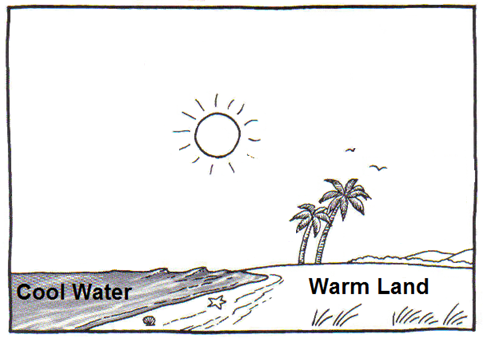 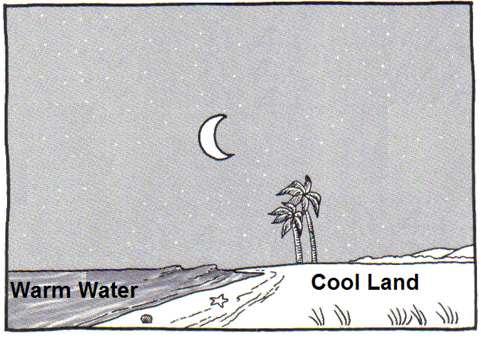 [Speaker Notes: Instructional Approach(s): The students should label the diagrams on their notes. Click to the next slide to show the answers.]
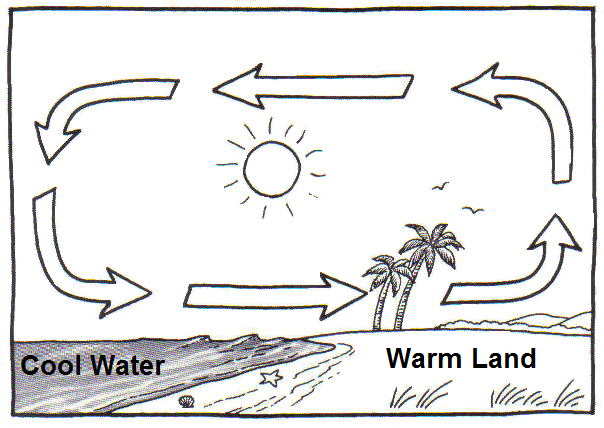 High Pressure
Land Breeze
Low Pressure
Sea Breeze
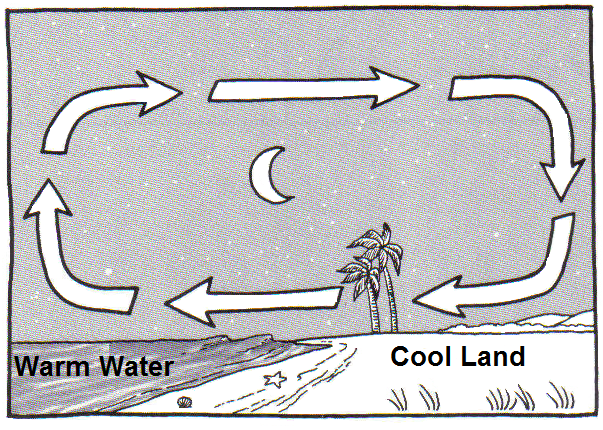 Low Pressure
High Pressure
[Speaker Notes: Instructional Approach(s): The teacher should use the slide to ensure students have the correct answers on their notes.]
Summarizing Strategy:
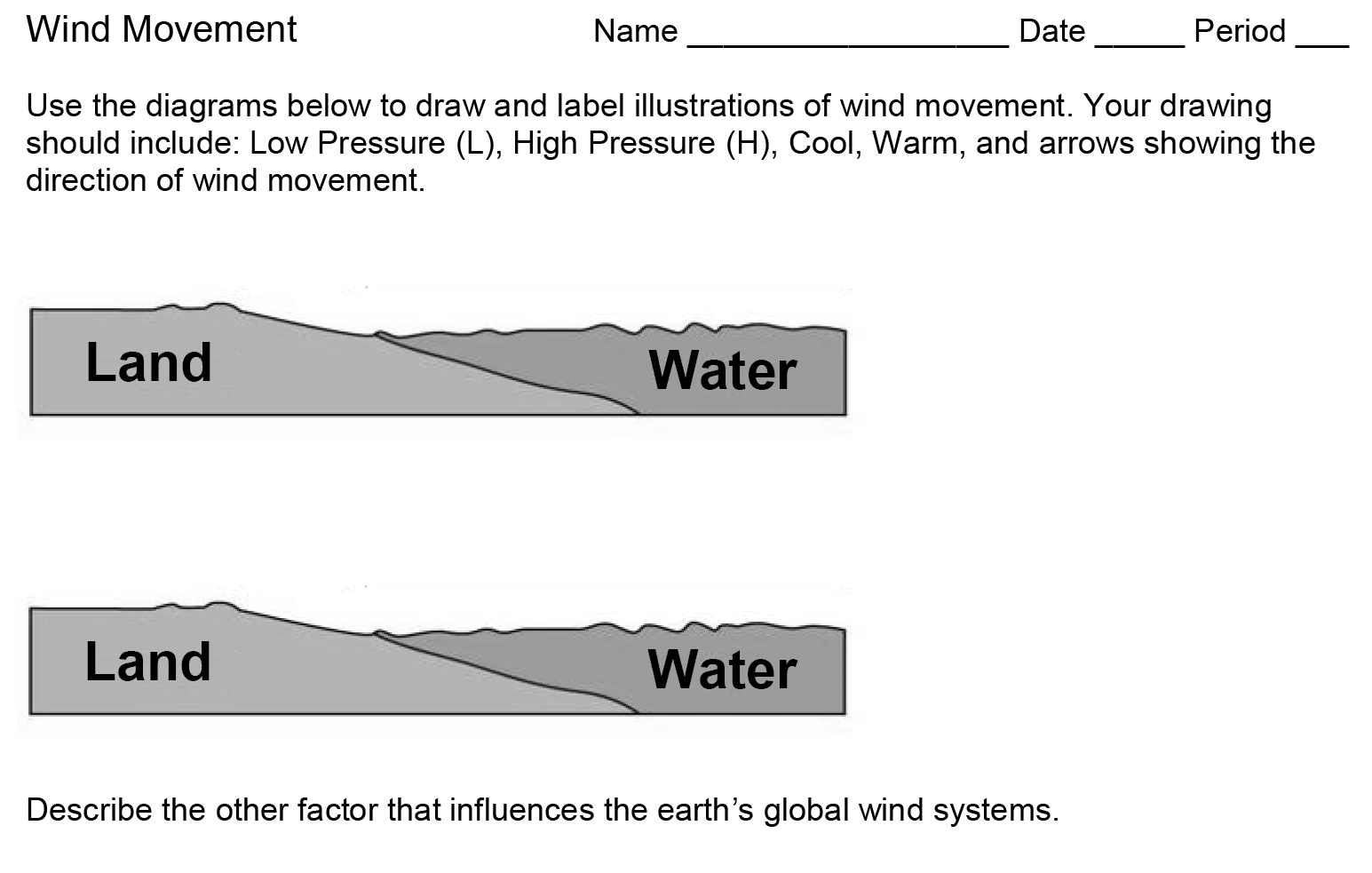 [Speaker Notes: Instructional Approach(s): Each student should complete the summarizer. The teacher should use the summarizer to determine the level of student mastery and if differentiation is needed.]